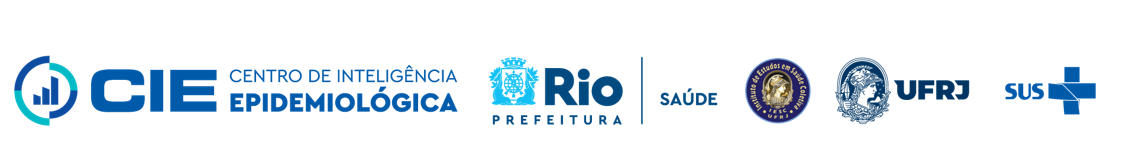 CURSO DE ESPECIALIZAÇÃO 
EM VIGILÂNCIA EM SAÚDE COM ÊNFASE EM EPIDEMIOLOGIA
(Aprovado pelo CEPG/UFRJ – Processo SEI UFRJ 23079.230547/2021-62) 

Universidade Federal do Rio de Janeiro
Centro de Ciências da Saúde
Instituto de Estudos em Saúde Coletiva
Prefeitura da Cidade do Rio de Janeiro
Secretaria Municipal de Saúde
Subsecretaria de Promoção, Atenção Primária e Vigilância em Saúde
Superintendência de Vigilância em Saúde
Centro de Inteligência Epidemiológica

Rio de Janeiro
2024
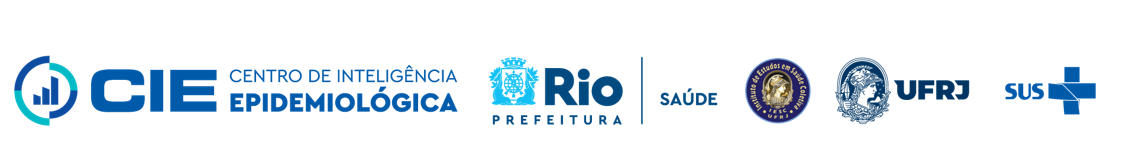 Curso de Especialização em Vigilância em Saúde com Ênfase em Epidemiologia
Coordenação

Coordenador: Professor Antonio José Leal Costa (IESC/UFRJ)

Vice-Coordenadora: Profa. Natália Santana Paiva (IESC/UFRJ)

Secretaria: Fátima Cristina Gonçalves de Moraes (IESC/UFRJ)

Contato: especializacao_evs@iesc.ufrj.br
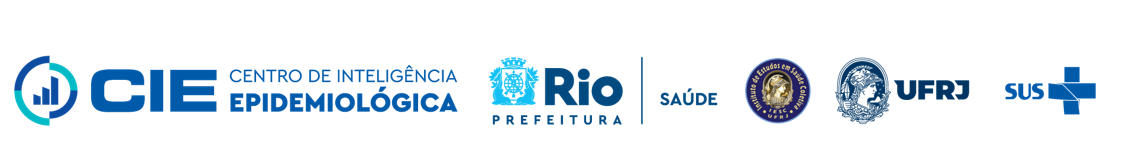 Curso de Especialização em Vigilância em Saúde com Ênfase em Epidemiologia
Público-Alvo

Profissionais de nível superior do Sistema Único de Saúde sob gestão da Secretaria Municipal de Saúde do Rio de Janeiro inseridos na rede assistencial de nível primário, secundário e terciário, na gestão das Coordenações de Áreas Programáticas - CAP e da administração central
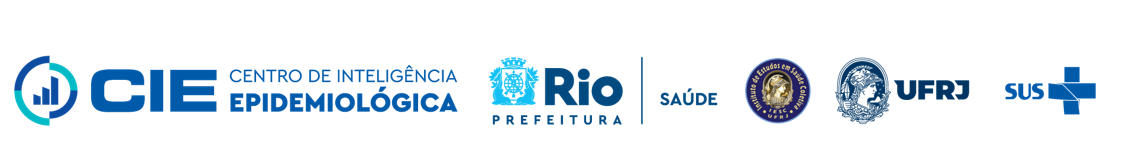 Curso de Especialização em Vigilância em Saúde com Ênfase em Epidemiologia
Objetivo

Formar técnicos da SMS RJ para a identificação de problemas prioritários e a formulação de soluções aplicadas à vigilância em saúde no âmbito do SUS.
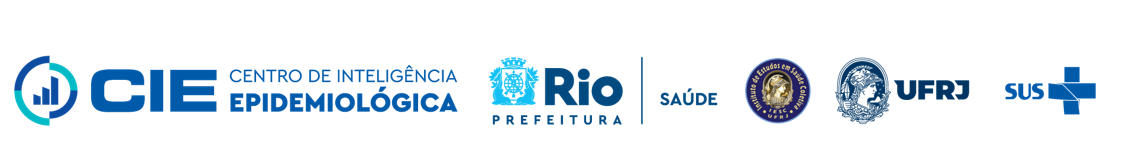 Curso de Especialização em Vigilância em Saúde com Ênfase em Epidemiologia
Objetivos específicos

Formar os discentes para compreensão de conceitos, bases da vigilância em saúde e suas possíveis aplicações;
Habilitar o discente para obtenção de novos conhecimentos, através da prática da investigação científica, planejamento e avaliação de políticas públicas de saúde com enfoque epidemiológico, social e antropológico no campo da vigilância em saúde;
Desenvolver habilidades para realização de análises epidemiológicas descritivas, com foco na distribuição de eventos de saúde pública por pessoa, tempo e lugar;
Habilitar os discentes para reconhecer as características dos diferentes tipos de estudos epidemiológicos e identificar os métodos mais adequados para análise dos problemas de saúde vivenciados na rotina dos serviços;
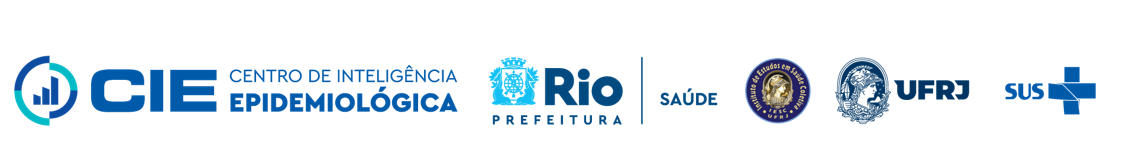 Curso de Especialização em Vigilância em Saúde com Ênfase em Epidemiologia
Objetivos específicos

Utilizar do acesso as principais bases nacionais de dados secundários públicos (morbimortalidade, demográficos etc.) para análise e apresentação de indicadores epidemiológicos e sociodemográficos, frequentemente utilizados na rotina da vigilância em saúde;
Apresentar os conceitos e regulamentos sobre emergências em saúde pública, de forma que os discentes possam aplicar esses conhecimentos durante planejamento e respostas em investigações de surtos ou epidemias, assim como durante desastres;
Formar os discentes para a produção de diagnósticos situacionais, identificação de problemas prioritários e busca de soluções práticas e aplicadas à vigilância em saúde e ao SUS.
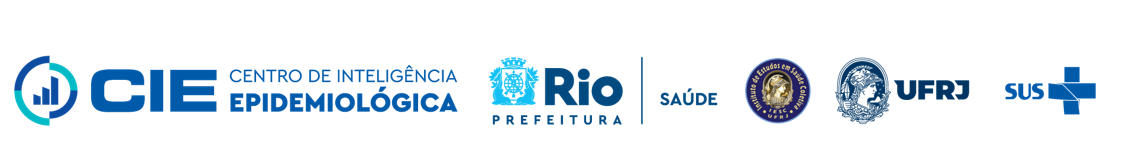 Curso de Especialização em Vigilância em Saúde com Ênfase em Epidemiologia
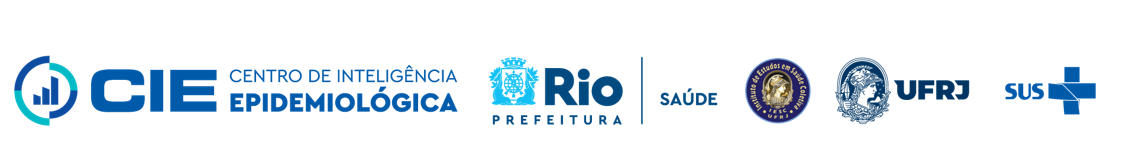 Curso de Especialização em Vigilância em Saúde com Ênfase em Epidemiologia
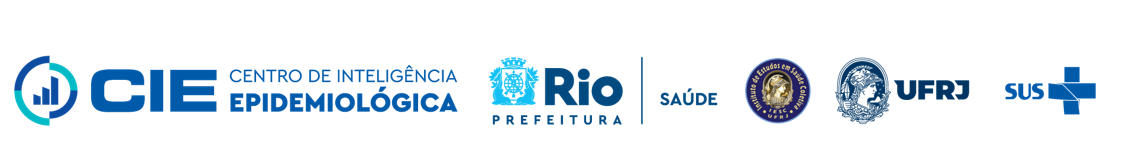 Curso de Especialização em Vigilância em Saúde com Ênfase em Epidemiologia